Ffaith neu ffuglen?
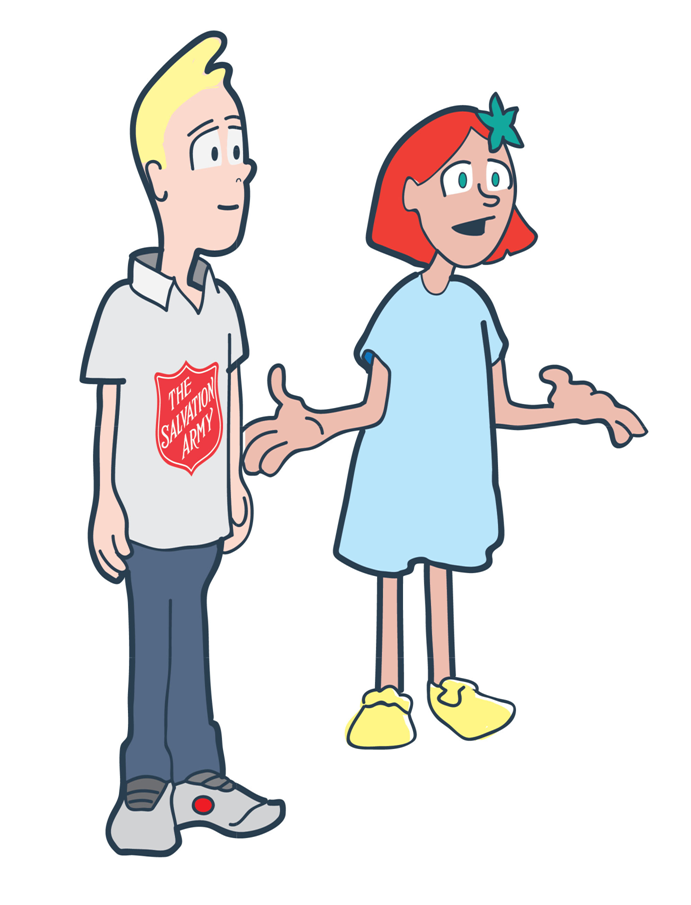 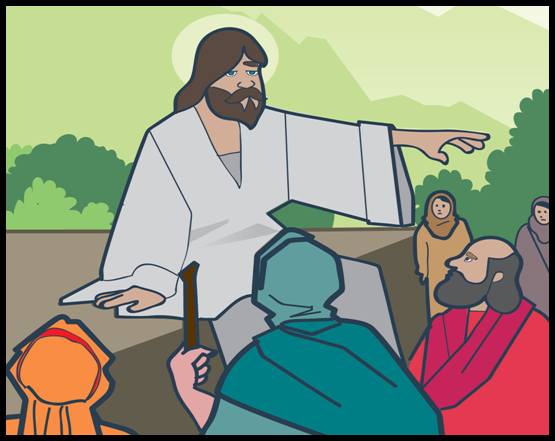 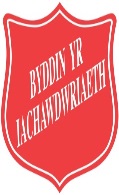 Beth sydd gan Iesu i wneud â hi?
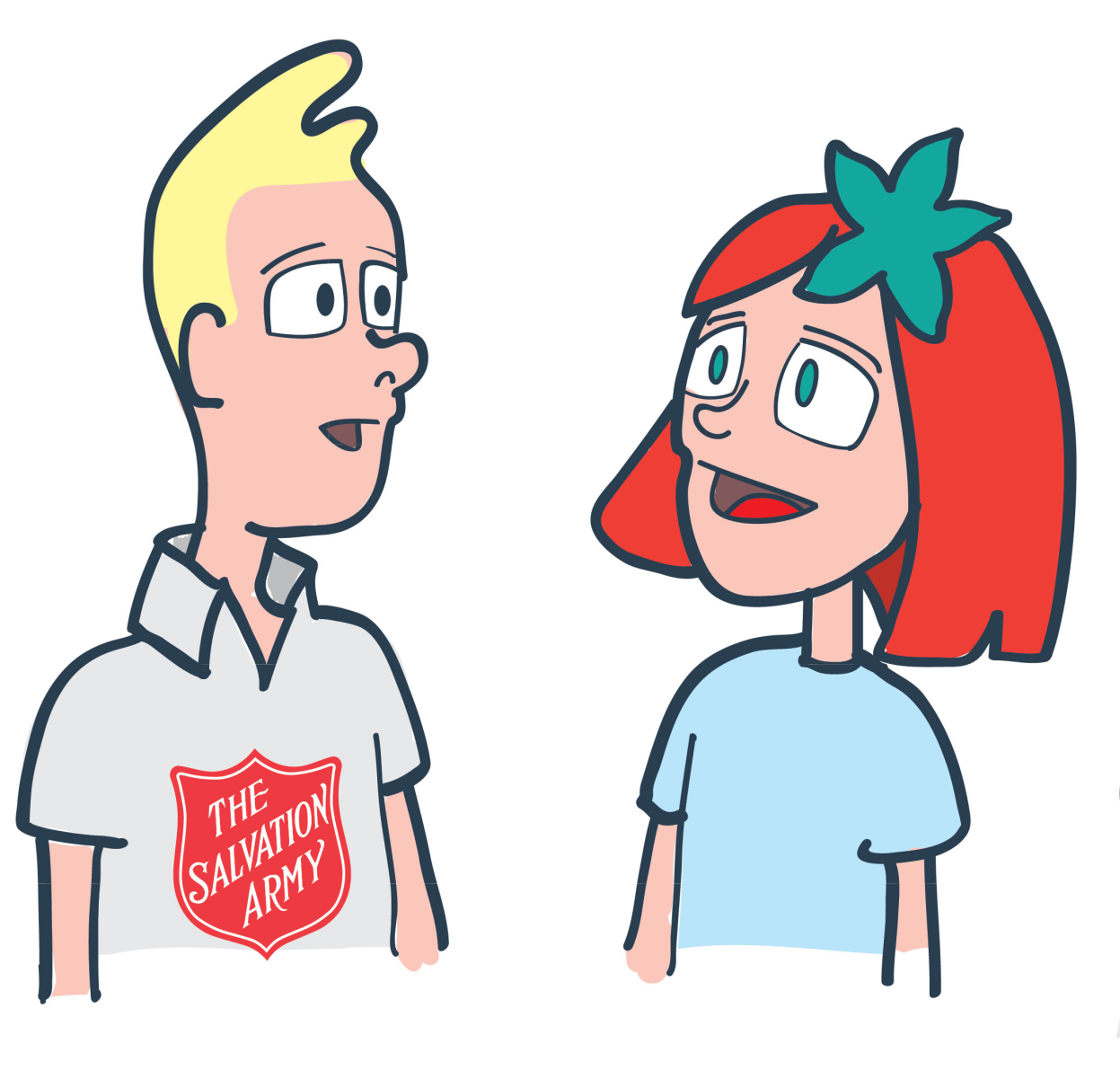 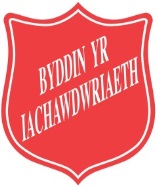 Amcanion Gwers
I ddeall beth mae Iesu yn ddysgu aelodau Byddin yr Iachawdwriaeth am garu eraill

I fyfyrio ar beth mae hyn yn golygu am y ffordd mae aelodau Byddin yr Iachawdwriaeth yn byw 

I fyfyrio ac meddwl sut y gallwch byw mewn modd sy’n ddangos cariad i eraill
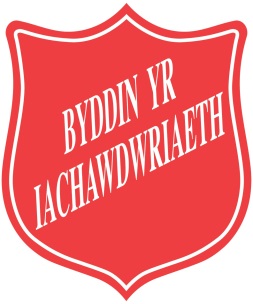 Beth wyt ti’n gwybod am Iesu?
Pwy oedd o?

Beth wnaeth o?

Beth mae Cristnogion yn credu am Iesu?

Pryd oedd Iesu’n byw?

Beth ddysgodd Iesu i bobl?
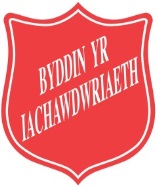 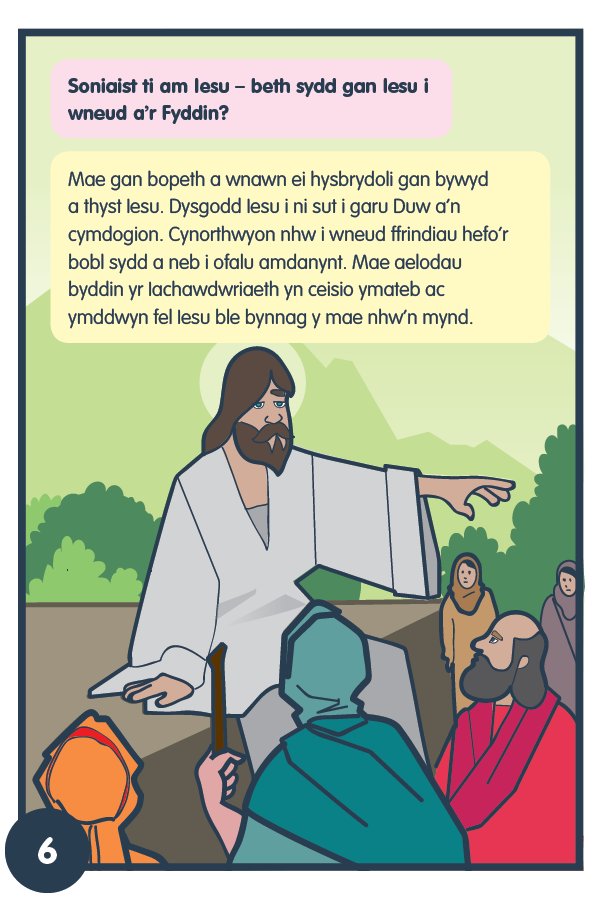 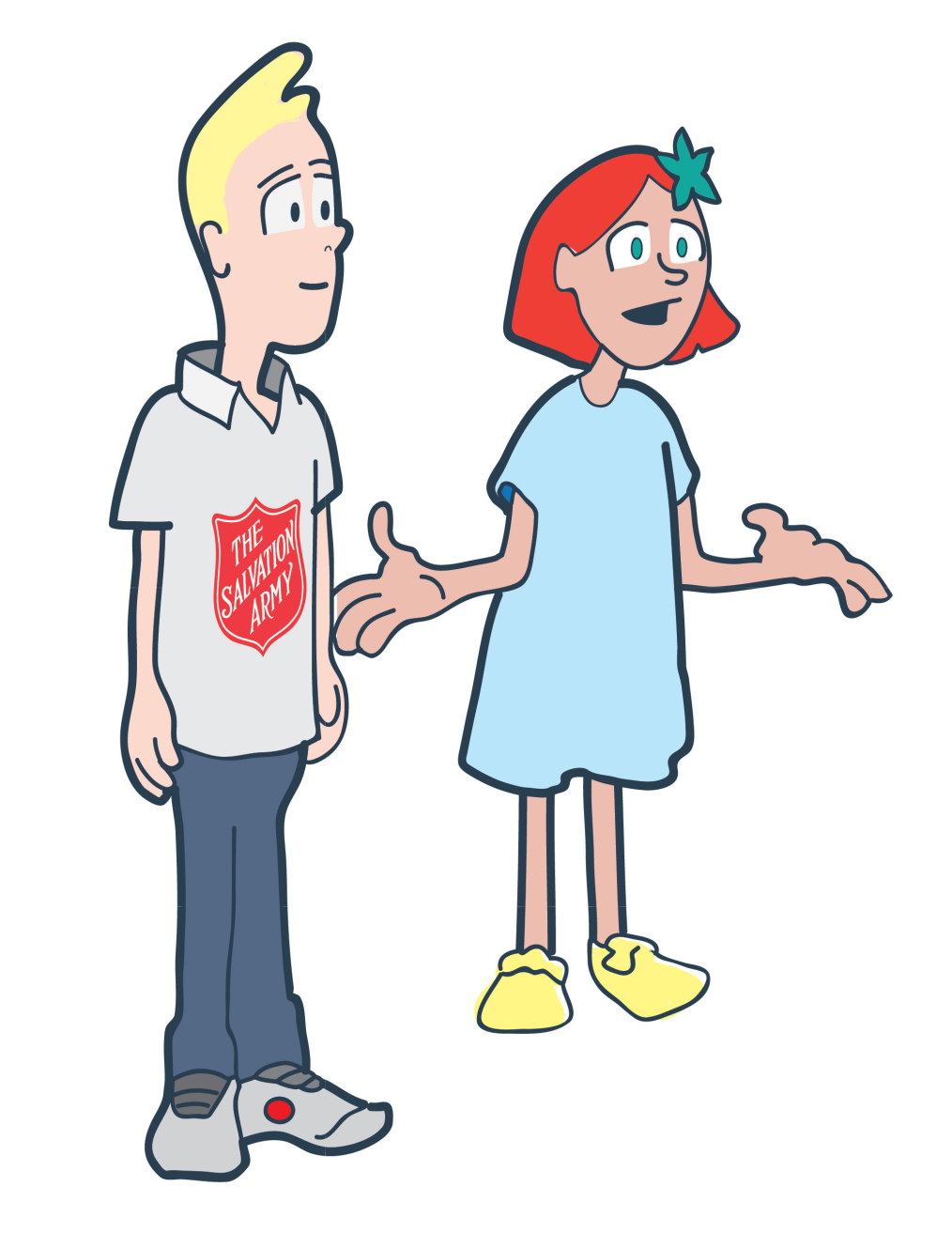 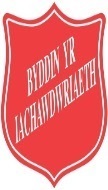 ‘carwch eich cymydog’
Amcanion Gwers
I ddeall beth mae Iesu yn ddysgu aelodau Byddin yr Iachawdwriaeth am garu eraill

I fyfyrio ar beth mae hyn yn golygu am y ffordd mae aelodau Byddin yr Iachawdwriaeth yn byw 

I fyfyrio ac meddwl sut y gallwch byw mewn modd sy’n ddangos cariad i eraill
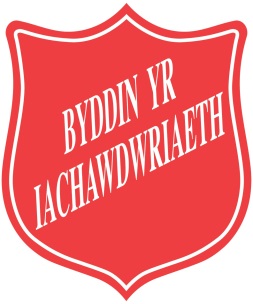 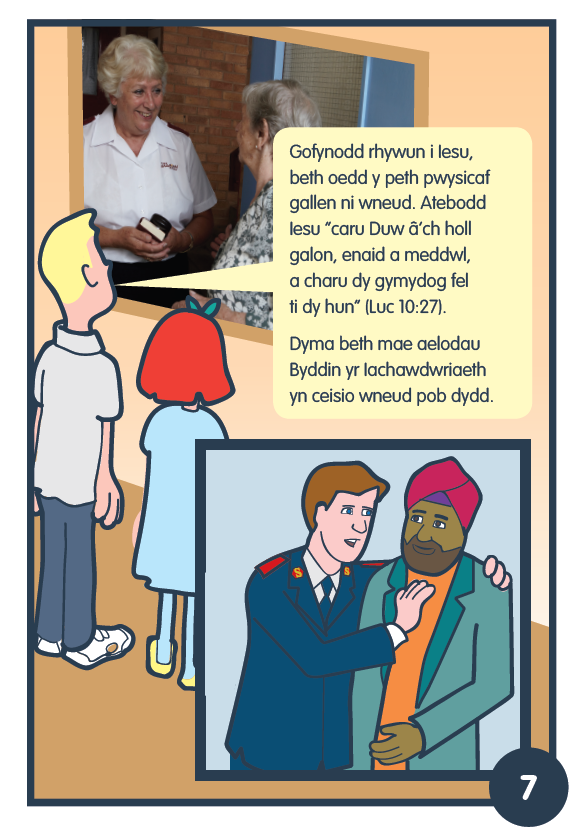 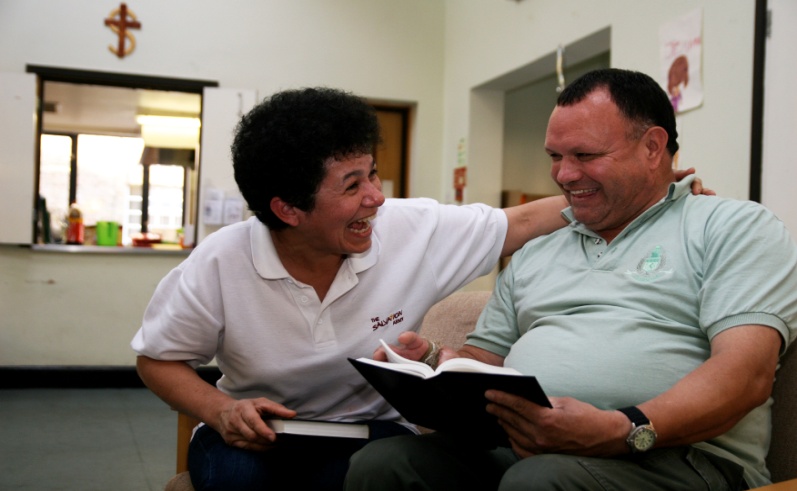 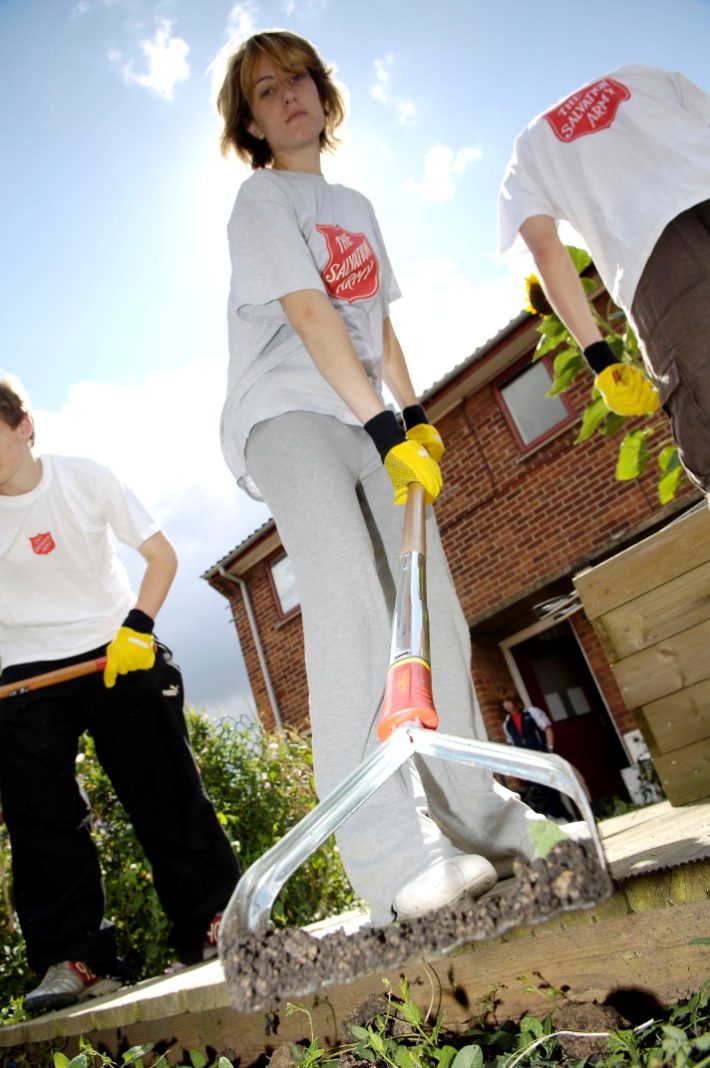 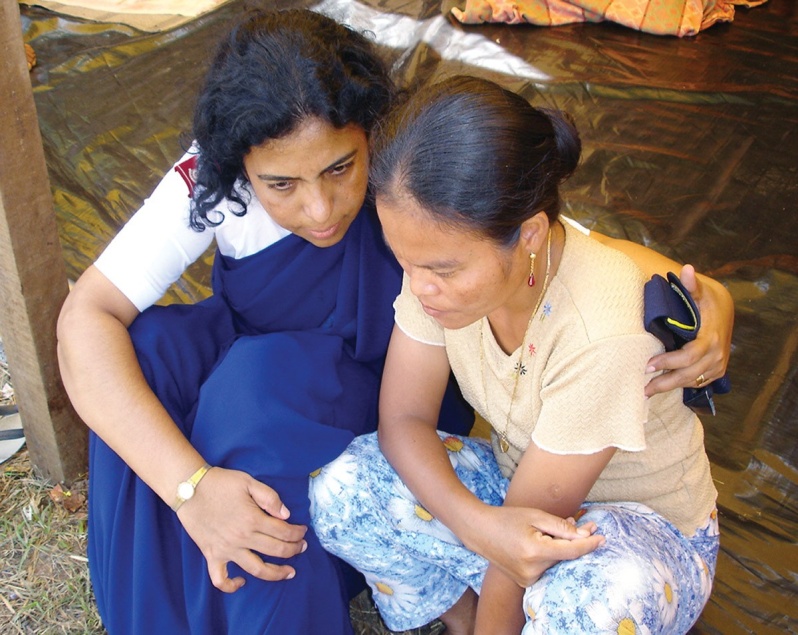 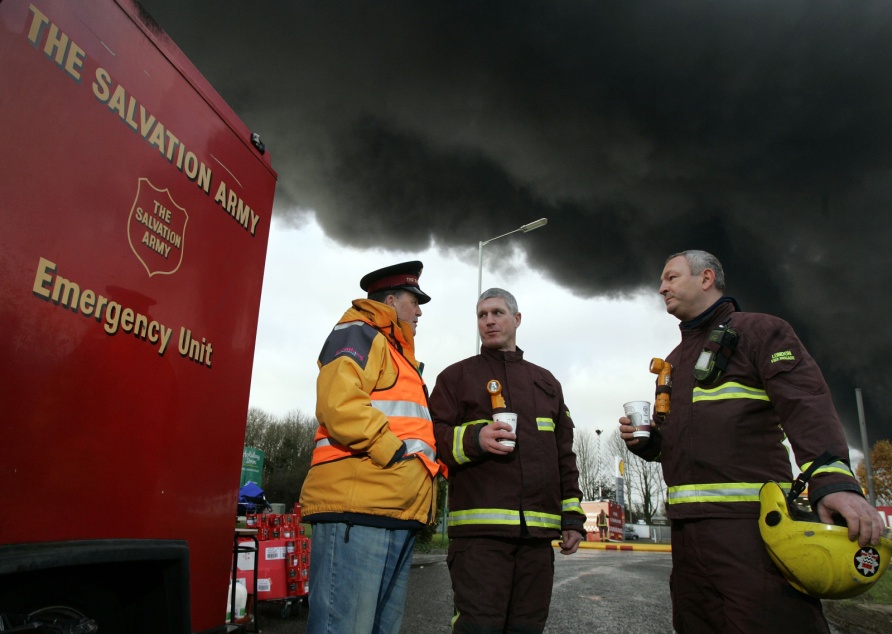 Ydych chi wedi ddangos cariad at eraill yr wythnos diwethaf? Meddyliwch am ddau enghraifft.
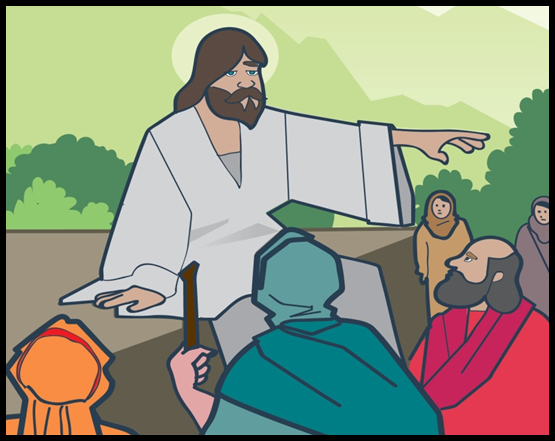 Meddyliwch am ddau peth y gallwch chu wneud wythnos nesaf i ddangos cariad at eraill.
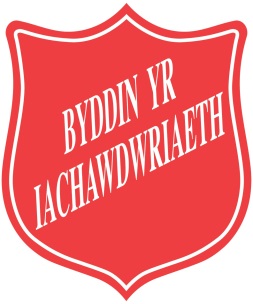 Cyfarfod llawn
I ddeall beth mae Iesu yn ddysgu aelodau Byddin yr Iachawdwriaeth am garu eraill

I fyfyrio ar beth mae hyn yn golygu am y ffordd mae aelodau Byddin yr Iachawdwriaeth yn byw 

I fyfyrio ac meddwl sut y gallwch byw mewn modd sy’n ddangos cariad i eraill
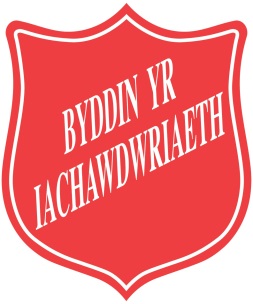